LINEARNA PERSPEKTIVA
7. RAZREDI
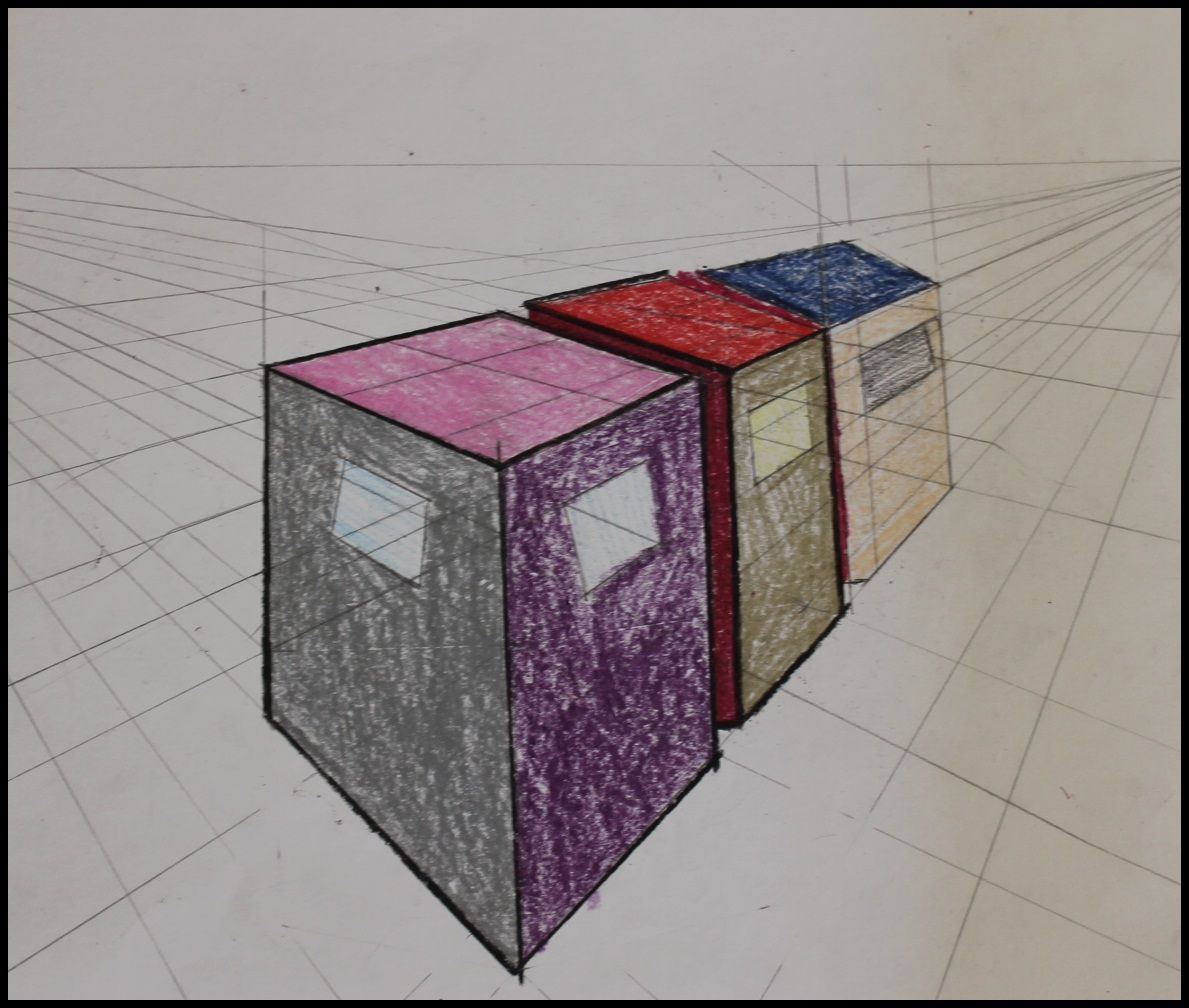 Riječ perspektiva u likovnoj umjetnosti podrazumijeva prikaz prostora koji je trodimenzionalan na dvodimenzionalnoj plohi.
Linearna perspektiva otkrivena je u doba renesanse te se temelji na prirodnom zakonu da se udaljavanjem od promatrača (crtača) likovi smanjuju razmjerno udaljenosti.
Učenici su osmislili geometrijska tijela s najmanje jednim otvorom te ga prikazali u prostoru s obzirom na pravila koja nalaže linearna perspektiva. Uz puno truda, crteži  su vrlo atraktivni.
-fotografirala i uredila S. Gjurčević